Chapter 7 Organisation & Management
1
2
3
4
5
6
organisational structure
leadership  employees are left to make many of the decisions rather than receiving clear instructions
the number of subordinates working directly under a manager
closed shop
approaches to dealing with people when in a position of authority
staff managers
1
10
3
12
5
7
a structure within an organisation which allows instructions to be passed down from senior management to the lower levels of management
7
autocratic leadership
8
line managers
9
a group of workers join together to ensure their interests are protected
10
chain of command
11
managers with direct authority over subordinates in their department
12
2
8
4
11
2
4
giving a subordinate the authority to perform particular tasks
13
the levels of management and division of responsibilities within an organisation
14
span of control
15
laissez-faire leadership
16
instructions and strategies are issued from above with little opportunity for contributions
17
leadership styles
18
6
1
3
10
8
7
senior employees consult with junior ones in policy-making
19
trade union
20
specialist advisers who provide support to line managers
21
delegation  giving
22
democratic leadership
23
all employees must be a member of the same trade union
24
9
11
5
6
9
12
tekhnologic
Show All
Hide All
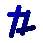 [Speaker Notes: Click on a number to make the square disappear.
Click on the text underneath to replace the number.
Click on hide all to reveal all the text.
Click on show all to show all the numbered squares.]
Enter your title here
1
2
3
4
5
6
Enter your text here
Enter your text here
Enter your text here
Enter your text here
Enter your text here
Enter your text here
Enter your text here
7
Enter your text here
8
Enter your text here
9
Enter your text here
10
Enter your text here
11
Enter your text here
12
Enter your text here
13
Enter your text here
14
Enter your text here
15
Enter your text here
16
Enter your text here
17
Enter your text here
18
Enter your text here
19
Enter your text here
20
Enter your text here
21
Enter your text here
22
Enter your text here
23
Enter your text here
24
tekhnologic
Show All
Hide All
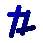 [Speaker Notes: Click on a number to make the square disappear.
Click on the text underneath to replace the number.
Click on hide all to reveal all the text.
Click on show all to show all the numbered squares.]
Enter your title here
Enter your text here
1
2
3
4
5
6
Enter your text here
Enter your text here
Enter your text here
Enter your text here
Enter your text here
Enter your text here
7
Enter your text here
8
Enter your text here
9
Enter your text here
10
Enter your text here
11
Enter your text here
12
Enter your text here
13
Enter your text here
14
Enter your text here
15
Enter your text here
16
Enter your text here
17
Enter your text here
18
Enter your text here
19
Enter your text here
20
Enter your text here
21
Enter your text here
22
Enter your text here
23
Enter your text here
24
tekhnologic
Show All
Hide All
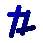 [Speaker Notes: Click on a number to make the square disappear.
Click on the text underneath to replace the number.
Click on hide all to reveal all the text.
Click on show all to show all the numbered squares.]